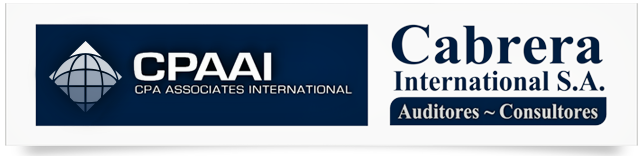 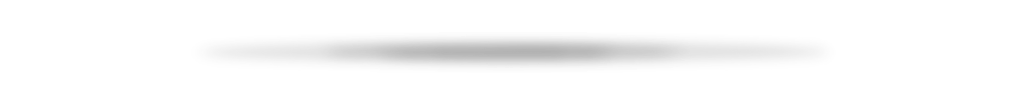 CAMARA DE COMERCIO DE CALI
Visita de Planeación, Cumplimiento Legal y otros Aspectos de Control Interno con Corte Abril 30 de 2018
CPAAI - Cabrera International, S.A.
Revisores Fiscales
Diciembre 31 de 2018
(Cali - Colombia)
2
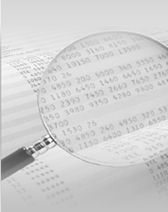 Confidencialidad de la información
El presente documento contiene información que es propiedad de Cámara de Comercio de Cali , y de CPAAI - Cabrera International S.A., su publicación le podría otorgar ventajas competitivas a  terceros ajenos a la evaluación de este documento.  Por lo tanto. éste debe ser usado sólo por aquellos involucrados en dicha evaluación y no debe ser publicado o duplicado. ni entera ni parcialmente. Los datos sujetos a esta restricción son todos los contenidos en la totalidad del documento.

Toda Información Confidencial deberá ser mantenida por las Partes de manera confidencial. y sólo podrá ser utilizada para los objetivos del análisis propuesto y de ninguna manera la Información Confidencial podrá ser revelada por las Partes. sus agentes o personal sin una previa autorización escrita por la otra Parte.  Las obligaciones de las Partes bajo las condiciones de esta cláusula no son aplicables a la información que: (a) es o se torne accesible al público en general como resultado de la revelación de la Parte propietaria de la Información Confidencial. (b) era previamente conocida por las Partes sin restricción alguna respecto de su revelación al momento de la recepción de la información. (c) era independientemente desarrollada por una de las Partes sin ninguna violación de este instrumento. (d) estaba incluida entre la información que las Partes acuerdan previamente revelar. o (e) sea requerida coactivamente por autoridad judicial o administrativa competente.  A los efectos establecidos en esta cláusula cada una de las Partes actuarán respecto de la Información Confidencial de la otra Parte con la misma diligencia con la que trata su propia Información Confidencial y la que imponen las leyes y normas profesionales aplicables.  CPAAI - Cabrera International S.A. podrá conservar. sujeto a los términos de este instrumento. copias de la Información Confidencial del Cliente necesarias para cumplir con normas profesionales o políticas internas. Si una de las Partes recibe una citación u otro requerimiento administrativo o judicial requiriendo la revelación de Información Confidencial de la otra Parte. la Parte requerida deberá notificar inmediatamente a la otra Parte de tal requerimiento de forma que permita a esta Parte impugnar ese requerimiento.
3
3
Santiago de Cali. 21 de junio de 2018.
 

Doctor
ESTEBAN PIEDRAHITA URIBE
Presidente
CAMARA DE COMERCIO DE CALI
La ciudad			    

Respetado Doctor Piedrahita

Durante los días del 21 de mayo al 1 de junio de 2018, hemos realizado nuestra visita de planeación de auditoría y de análisis de algunas áreas del balance con corte al 30 de abril de 2018, dando cumplimiento a nuestras obligaciones como Revisores Fiscales de  CAMARA DE COMERCIO DE C ALI

Como resultado de nuestro trabajo hemos preparado el siguiente informe el cual contiene los comentarios de auditoria más relevantes, con sus correspondientes recomendaciones, obtenidos como resultado de la aplicación de los procedimientos de auditoria a las diferentes áreas examinadas. 
 
Los aspectos tratados en este informe fueron presentados y discutidos con las personas involucradas en los procesos evaluados durante nuestra visita, y puestos en consideración vía correo electrónico el día 13 de junio de 2018 a la ingeniera María Teresa Suaza- Jefe Financiera y al señor Ronald Penagos – Coordinador de contabilidad, quienes  el día 20 de junio de  2018 también vía correo electrónico nos manifestaron estar de acuerdo con los mismos, y en los casos en que lo consideraron necesario, hicieron los comentarios pertinentes, los cuales fueron  tenidos en cuenta en la redacción del informe definitivo.
 
Será responsabilidad de la administración el análisis. la evaluación y la implementación de nuestras recomendaciones en procura de fortalecer los procedimientos de control que actualmente posee la compañía para minimizar los riesgos en cada caso particular. 
 
Agradecemos la colaboración brindada por todo el personal durante el desarrollo de nuestro trabajo.
  
Cordialmente.

 
JOSE ALBERTO GALVIS ARAQUE
Director de Auditoria

C.c.	Ing.  Maria Teresa Suaza – Jefe Financiero
	Dr. Carlos Eduardo Rodriguez Gómez – Director de Gestión Integral
	Archivo.
4
4
Contenido 
						          
		Página No.

I.	Análisis de variaciones 	6 - 11
5
5
I. Análisis de variaciones.
A continuación se muestra las variaciones más importantes que han tenido los diferentes rubros del estado de situación financiera y la participación de cada uno de ellos sobre el total, tanto de activos como pasivos durante el periodo marzo a abril del 2018. (Cifras en miles de pesos)
12
6
I. Análisis de variaciones.
ACTIVOS

Efectivo y equivalentes de efectivo: Con el 15% de participación en el activo y una variación negativa del 35%, este rubro se disminuyó principalmente por que el dinero que se encontraba en caja fue invertido en Carteras Colectivas y CDT´s.

Inversiones: Con el 54% de representatividad del total de los activos y un saldo de $64.991 millones, este rubro presentó un aumento de $5.599 millones, debido principalmente por la variación ascendente en las carteras colectivas y CDT. 

Cuentas comerciales y otras cuentas por cobrar: Con el 15% de participación en el activo y una variación positiva del 12%, el principal rubro que afecta esta cuenta es el de Anticipos y Avances, debido a dineros otorgados al centro de eventos para futuras inversiones.

Propiedad, planta y equipo: La disminución por $4 millones de propiedad, planta y equipo corresponde principalmente por la depreciación mensual de los activos.

Otros activos no financieros: Con el 0,1% de participación en el activo y una variación positiva del 17%, esta variación se debe al rubro de gastos pagados por anticipados, que corresponde al pago de la cuota de sostenimiento CAE de Comfecamaras.

PASIVOS

Obligaciones financieras: Este rubro representa el 36% del total de los pasivos de la Entidad, y presentó una disminución por $3.052 millones, a causa del pago de la cuota contractual con el Banco de Bogotá.

Cuentas  por pagar: Al 30 de abril del 2018, se presenta una variación negativa por $292 millones, esta cuenta esta influenciada principalmente por el rubro de Costos y Gastos por pagar que tuvo una disminución de aproximadamente $300 millones debido a que este año ya se no se paga cuota RUES ni de sostenimiento.
7
I. Análisis de variaciones.
Otras cuentas por pagar: Siendo la cuenta de mas participación en los pasivos con un 47% y una variación positiva del 2%, esta variación corresponde principalmente a dos rubros, obligaciones laborales, con un aumento de $95 millones debido a incrementos salariales e ingresos de personal nuevo a la CCC, y diferidos con un aumento de $165 millones correspondiente a pautas publicitarias del evento Exponegocios, la cual a mas tardar en mayo se realizará el reconocimiento de este ingreso.

Otros pasivos no financieros: Con una participación en los pasivos del 9% y una variación positiva del 12%, el incremento presentado por $360 millones, corresponde principalmente por dos rubros, depósitos recibidos, con un aumento de $243 millones, debido a dineros recibidos en la ejecución de los diferentes convenios firmados, y el rubro de ingresos recibidos para terceros,  con un incremento de $114 millones, por motivo de mayores tramites realizados por impuesto de registro.
8
I. Análisis de variaciones.
El siguiente es el comparativo del Estado de Resultados por el periodo enero a abril del 2018 y 2017. (Cifras expresadas en miles de pesos).
9
I. Análisis de variaciones.
Ingresos operacionales: Con una variación positiva del 4% en comparación con el mismo periodo del año anterior, este incremento en la cuenta de Ingresos por Actividades de Servicios Comunitarios, corresponde a un aumento por concepto de Registro Mercantil en el año 2018.

Gastos administrativos: En comparación con el mismo periodo del año anterior, esta cuenta presenta una variación positiva del 10%, y esta representada por los siguientes rubros:

Gastos de personal, con un aumento del 11% con respecto al periodo anterior, por el bono de productividad que fue mayor al del año anterior, y por ingresos de personal nuevo. 
Honorarios, con un  aumento del 94% respecto al año anterior, debido a pagos realizados a desarrolladores de aplicativos de uso interno de la empresa. 
Impuestos, con una disminución del 54% con respecto al año pasado, corresponde a que en este periodo, los impuestos no descontables se están cargando directamente a su gasto correspondiente.
Arrendamientos, con un aumento del 20% con respecto al año anterior, esto debido al alquiler de servidores nuevos. Contribuciones y afiliaciones, con un aumento del 32% respecto al año anterior, correspondiente a pagos de aportes de convenios a programas realizados.
Servicios, con un incremento del 8% con respecto al año anterior, éste corresponde a gastos del Call Center realizados en campaña de renovación.
Gastos Legales, con una disminución del 6% con respecto al año anterior, ésta se debe a que hubo un descenso en tramites y licencias.
Mantenimiento y Reparaciones, con una disminución del 32% con respecto al año anterior, debido a que a la fecha de esta auditoria aun no se han realizado mantenimientos en los equipos de computo, y de alguna licencias que aun no se han comprado.
Gastos de Viaje, con un aumento del 66%, con respecto al año anterior, correspondiente al aumento de gastos de pasajes aéreos, tasas aeroportuarias y alojamientos en que se han tenido que incurrir para la realización de los programas Cluster. Diversos, con un aumento del 79% respecto al año anterior, esto de debe a pagos de inscripciones de reportes que se generan y los cuales se debe pagar al Cluster.
10
I. Análisis de variaciones.
Gastos de ventas: Esta cuenta presenta una variación positiva del 13% con respecto al año anterior, y esta compuesta por los siguientes rubros:

Gastos de Personal, con una disminución con respecto al año anterior del 42%, esto se debe a que ya no se cuenta con gerencia comercial, razón por la cual ya no se pagan esas comisiones. 
Honorarios, con una disminución del 6% con respecto al año anterior, ya que en este periodo se ha observado un descenso en las asesoría.
Servicios, el aumento del 48% con respecto al año anterior, se debe principalmente por gastos de publicidad en la campaña de renovación.
Diversos, este rubro tuvo un aumento significativo del 1186%, producto de un contrato que se firmó por parte del área de emprendimiento e innovación con la Gobernación del Valle del Cauca y del cual se descontaron dinero de estampillas.

Ingresos no operacionales: Presenta una variación negativa del 83% con respecto al año anterior, las principales variaciones en esta cuenta son debidos a los siguientes rubros:

Recuperaciones, con una disminución del 68% con respecto al año anterior, esta se debe a que en el periodo anterior se produjo una recuperación por concepto de indemnización por siniestro ocurrido.
Ingresos por método de participación, el año anterior tuvo un saldo de $500 millones por concepto de recuperaciones, pero en este periodo no se han obtenido ese nivel de recuperaciones.

Egresos no operacionales: Con una variación positiva del 40% en comparación con el año anterior, esta cuenta principalmente se ve afectada por los siguientes rubros:

Perdidas Método de Participación, con un aumento del 50% con respecto al año anterior, esta variación corresponde al aumento de los gastos incurridos por el método de participación. 
Gastos extraordinarios, este rubro presenta un aumento del 109% en comparación con el año anterior, debido a los gastos en Impuestos asumidos, por compras de licencias, retefuentes asumidas a compras en el exterior de bienes y servicios y honorarios.
11